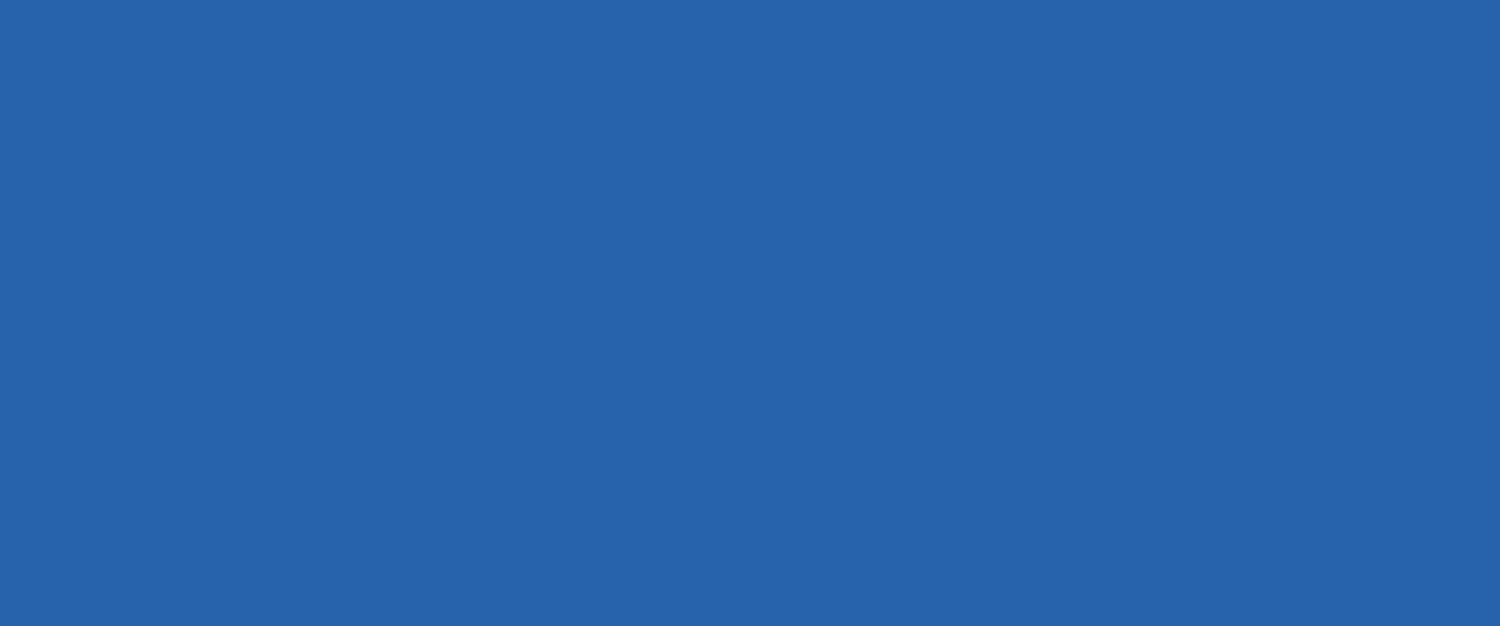 ПРИМЕР ЗАПОЛНЕНИЯ ЗАЯВЛЕНИЯ О РЕГИСТРАЦИИ ЗАКЛЮЧЕНИЯ БРАКА
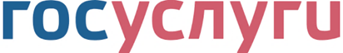 ОСУЩЕСТВЛЯЕМ АВТОРИЗАЦИЮ НА ПОРТАЛЕ ГОСУСЛУГ
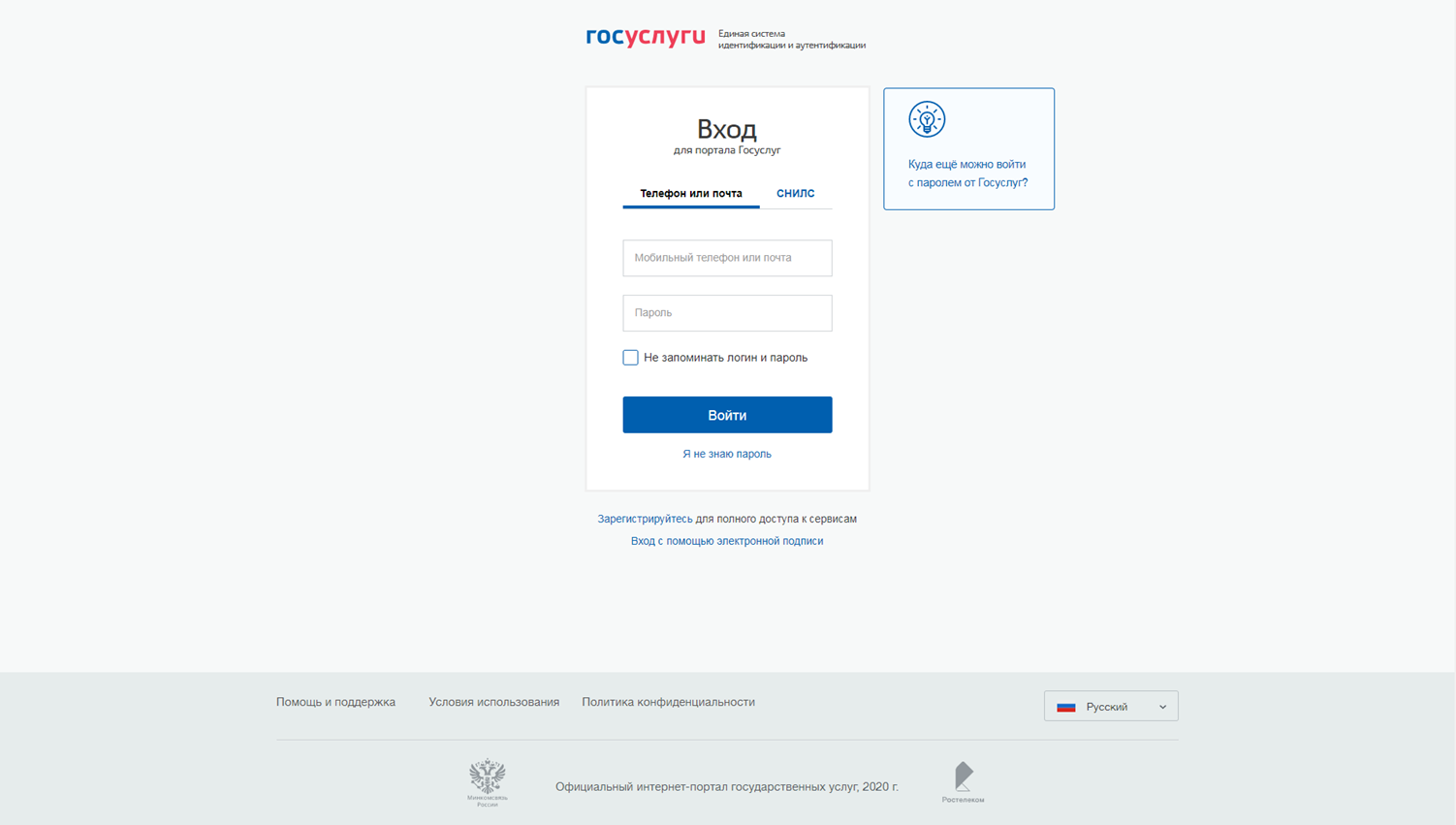 ПЕРЕЙДИТЕ В БЛОК «УСЛУГИ». ВЫБЕРЕТЕ РАЗДЕЛ «СЕМЬЯ И ДЕТИ»
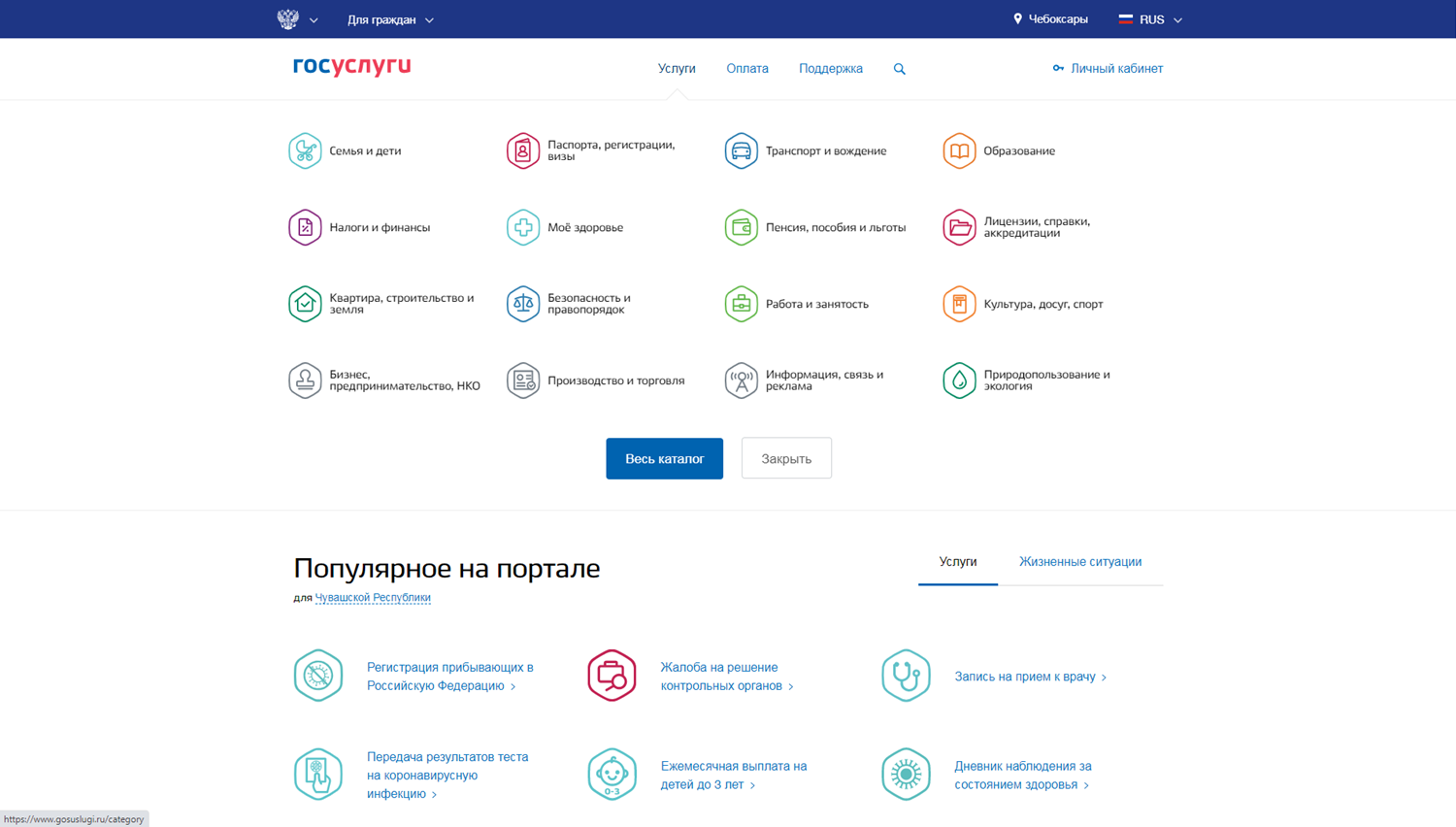 ПЕРЕХОДИТЕ В БЛОК «РЕГИСТРАЦИЯ БРАКА»
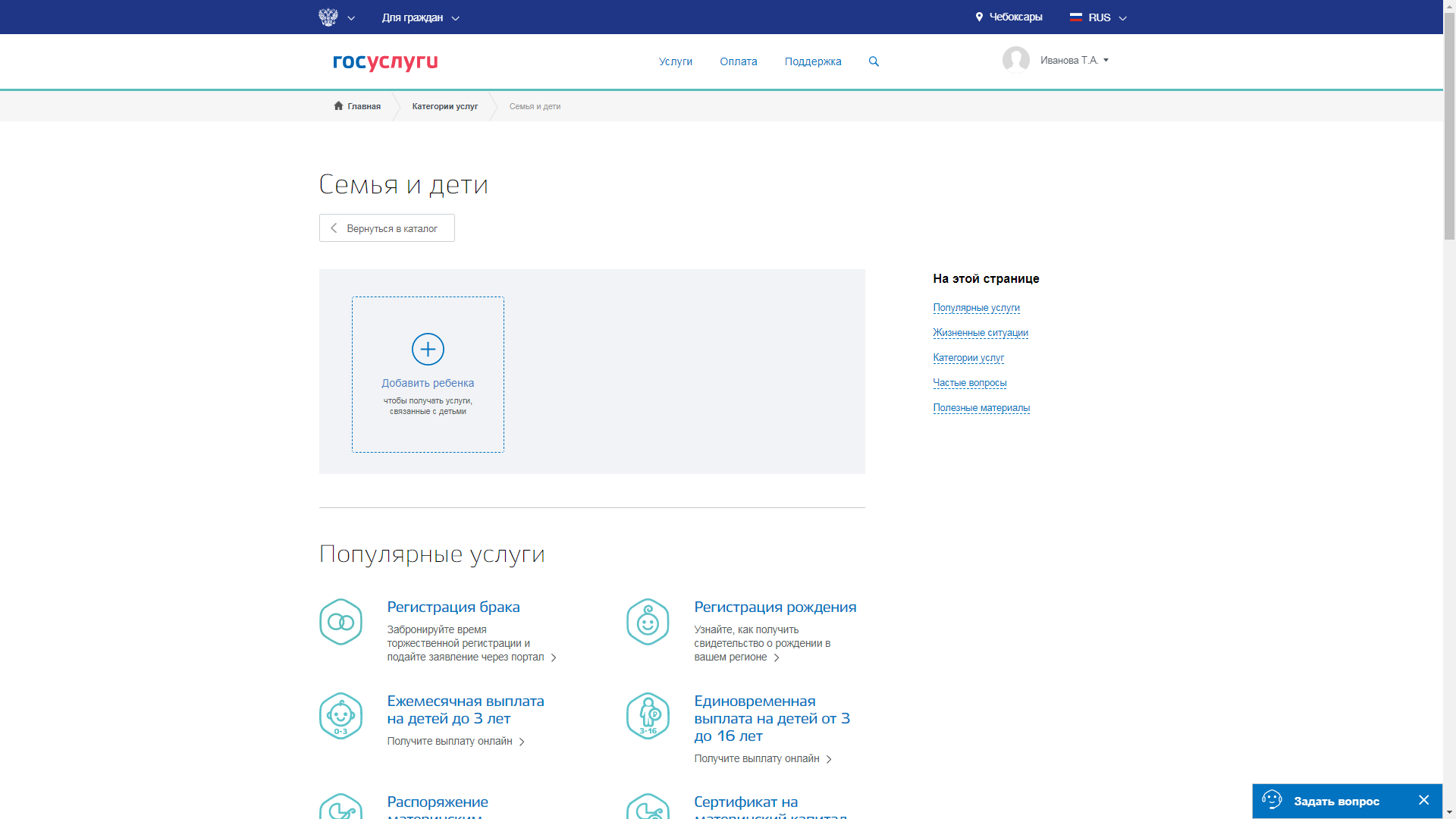 ВЫБИРАЕТЕ ТИП ПОЛУЧЕНИЯ УСЛУГИ «ЭЛЕКТРОННАЯ УСЛУГА», ПЕРЕХОДИТЕ К БЛОКУ «ПОЛУЧИТЬ УСЛУГУ»
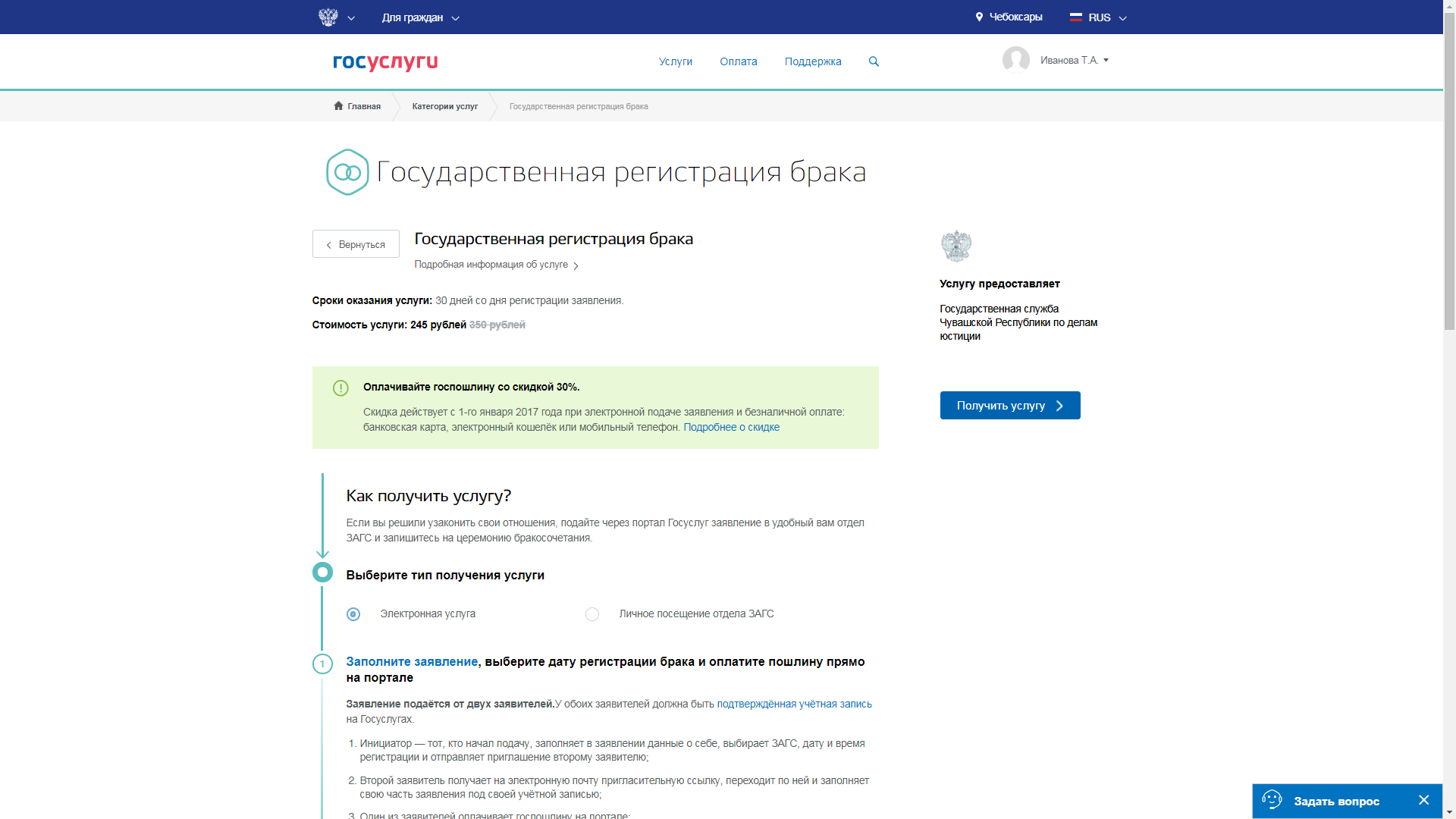 ЗАПОЛНИТЕ ЗАЯВЛЕНИЕ, ВЫБЕРИТЕ ДАТУ РЕГИСТРАЦИИ БРАКА И ОПЛАТИТЕ ПОШЛИНУ ПРЯМО НА ПОРТАЛЕ

ЗАЯВЛЕНИЕ ПОДАЁТСЯ ОТ ДВУХ ЗАЯВИТЕЛЕЙ. У ОБОИХ ЗАЯВИТЕЛЕЙ ДОЛЖНА БЫТЬ ПОДТВЕРЖДЁННАЯ УЧЁТНАЯ ЗАПИСЬ НА ГОСУСЛУГАХ.

инициатор — тот, кто начал подачу, заполняет в заявлении данные о себе, выбирает загс, дату и время регистрации и отправляет приглашение второму заявителю;

второй заявитель получает на электронную почту пригласительную ссылку, переходит по ней и заполняет свою часть заявления под своей учётной записью;

один из заявителей оплачивает госпошлину на портале;

после оплаты госпошлины инициатору нужно вернуться на страницу заявления и отправить его в загс;

всё это нужно успеть за 24 часа: столько держится бронь в загсе.
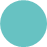 В КОНЦЕ ФОРМЫ ВПИШИТЕ СНИЛС И ЭЛЕКТРОННУЮ ПОЧТУ ВТОРОГО ЗАЯВИТЕЛЯ И ОТПРАВЬТЕ ЕМУ ПРИГЛАШЕНИЕ, ЧТОБЫ ОН ИЗ СВОЕГО ЛИЧНОГО КАБИНЕТА ДОБАВИЛ В ЗАЯВЛЕНИЕ СВОИ ДАННЫЕ
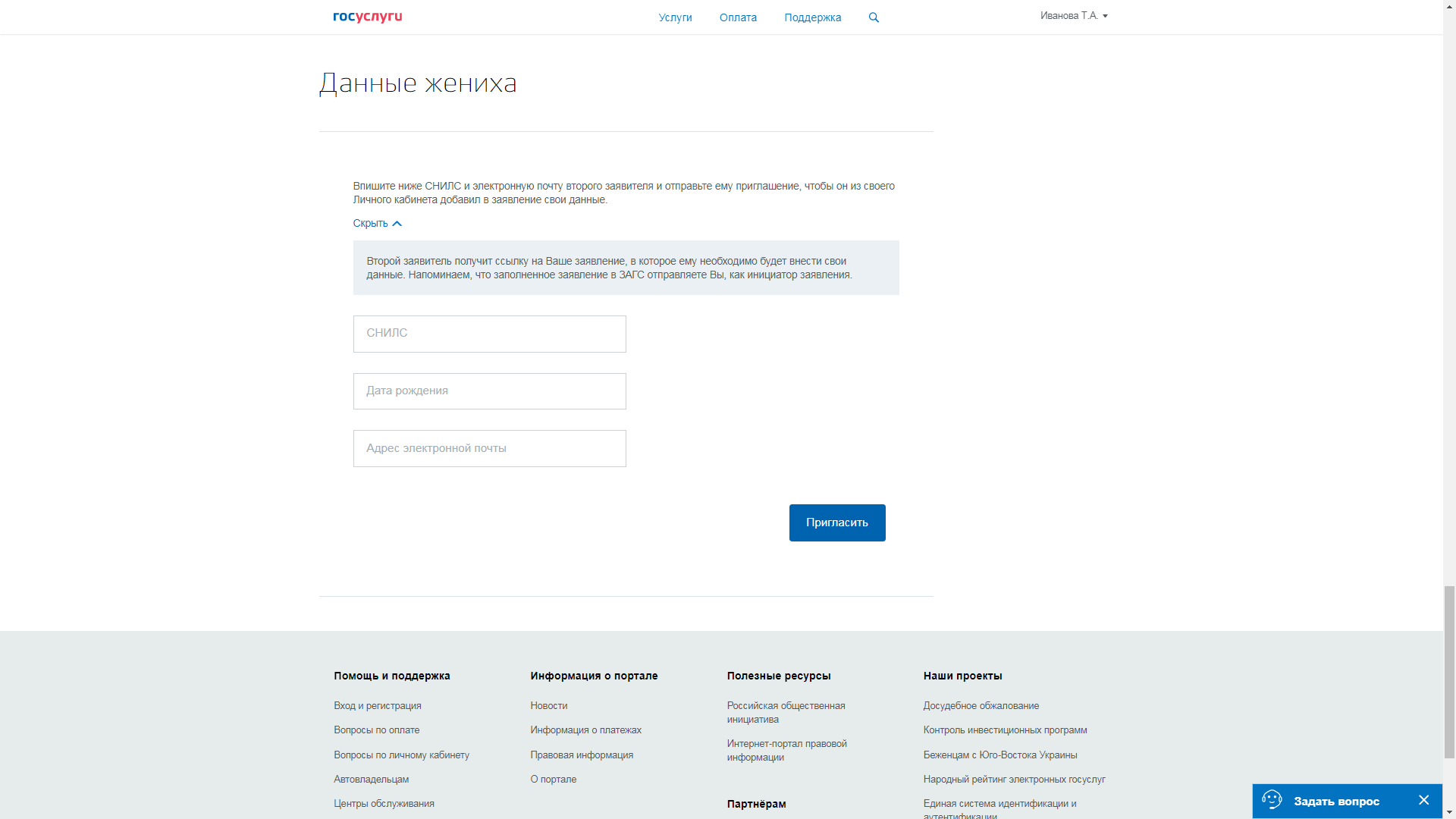 В ВЫБРАННЫЕ ВАМИ ДАТУ И ВРЕМЯ ЗАРЕГИСТРИРУЙТЕ БРАК В ЗАГСЕ

возьмите с собой паспорт. в нём должна быть свободная страница для печати загса.
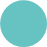 ПОЛУЧИТЕ СВИДЕТЕЛЬСТВО О ГОСУДАРСТВЕННОЙ РЕГИСТРАЦИИ БРАКА

процедура торжественного бракосочетания и получение свидетельства, как правило, занимают не более часа.
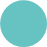 ВНИМАНИЕ!


ДЛЯ ТОГО, ЧТОБЫ УДОСТОВЕРИТЬСЯ, ЧТО ВАШЕ ЗАЯВЛЕНИЕ ДЕЙСТВИТЕЛЬНО ДОШЛО В ВЫБРАННЫЙ ВАМИ ОТДЕЛ ЗАГС, ПОЖАЛУЙСТА, ПОЗВОНИТЕ ПО ТЕЛЕФОНУ ВЫБРАННОГО ЗАГСА.